Figure S1A
Figure S1B
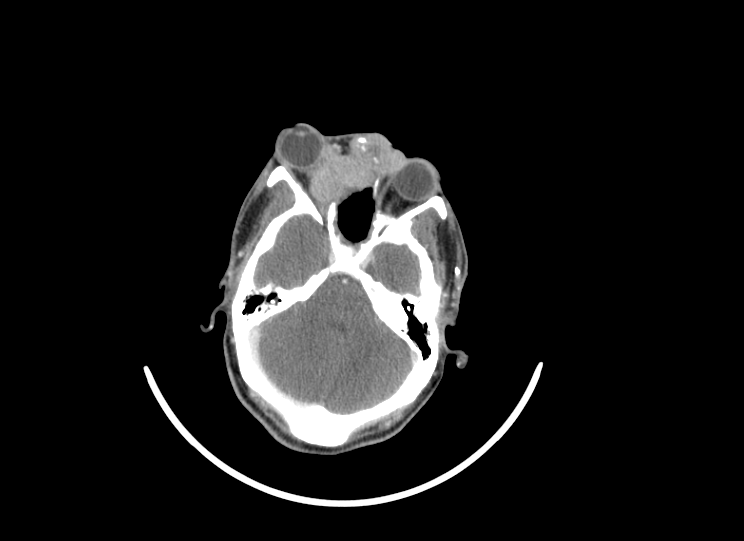 Figure S1C
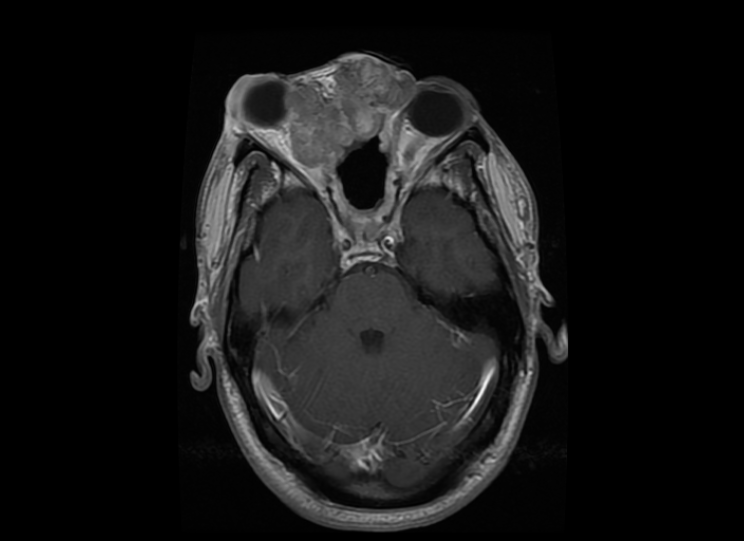 Figure S1D
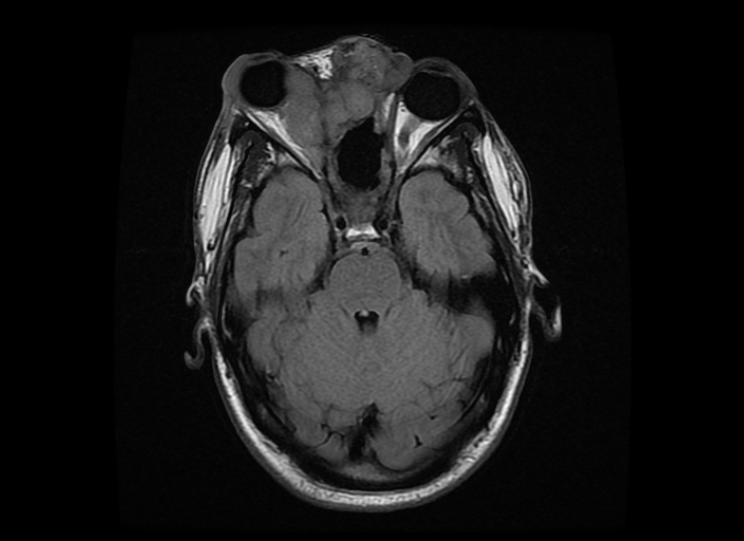 Figure S1E
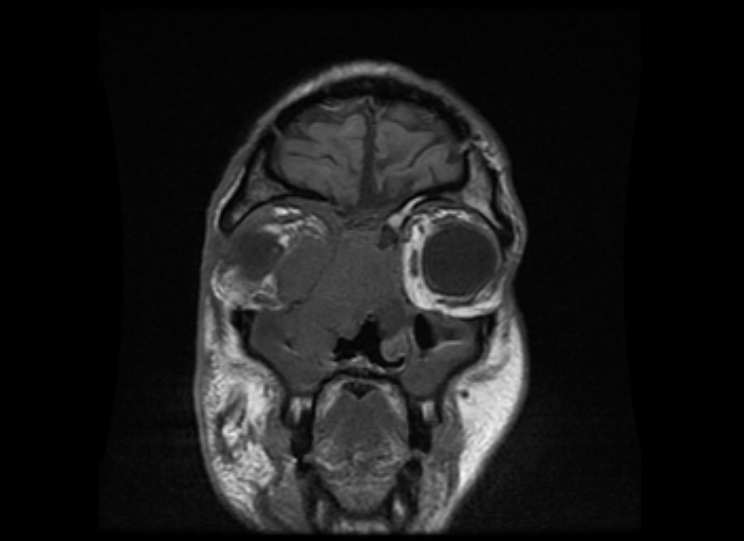 Figure S1F
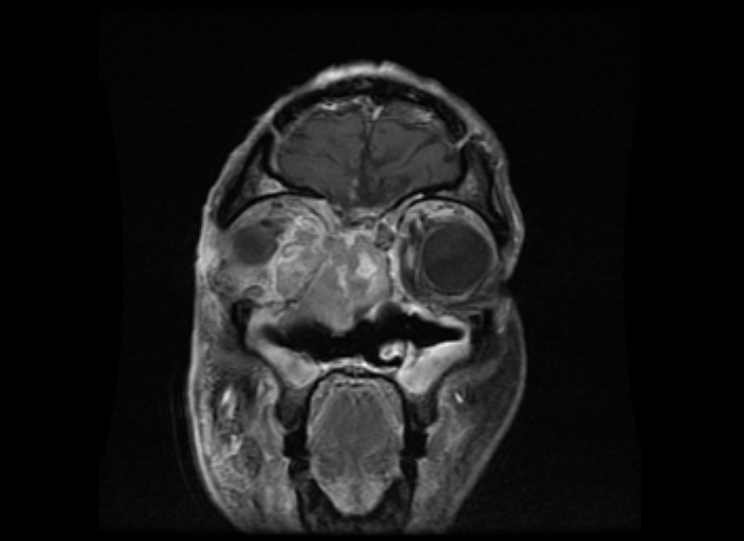 Figure S1G
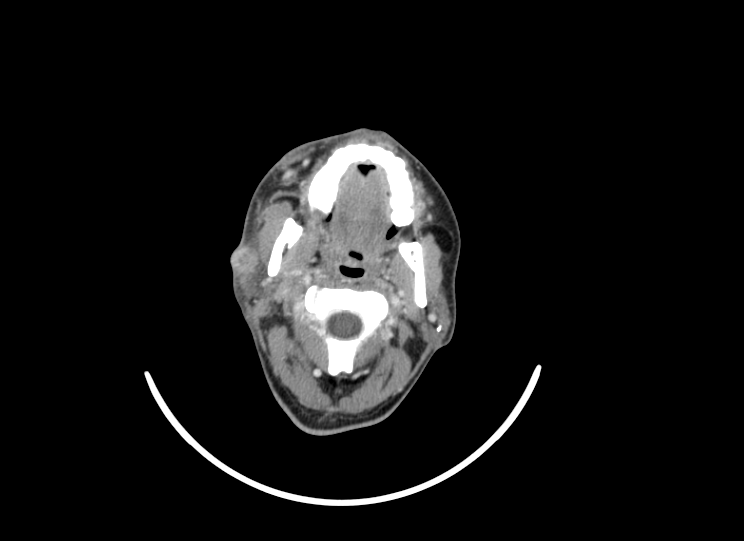 Figure S1H
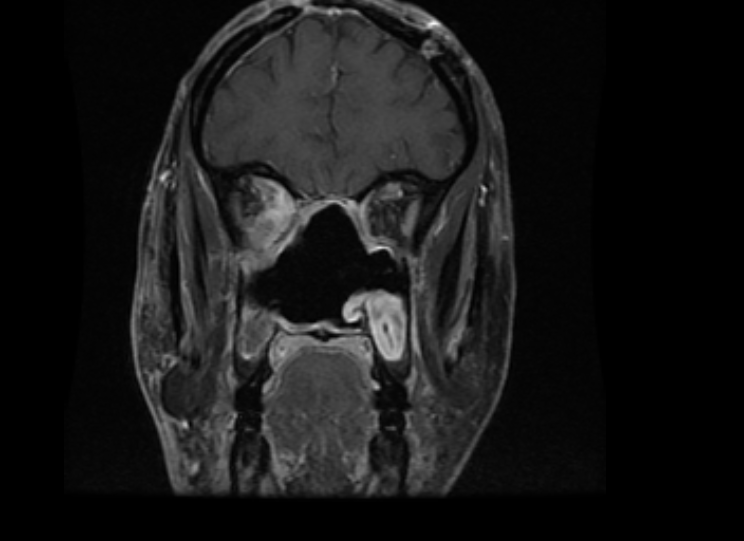